Zero TB Program – Quality Improvement Investigations
Noah Borchardt
Life in Little Lhasa
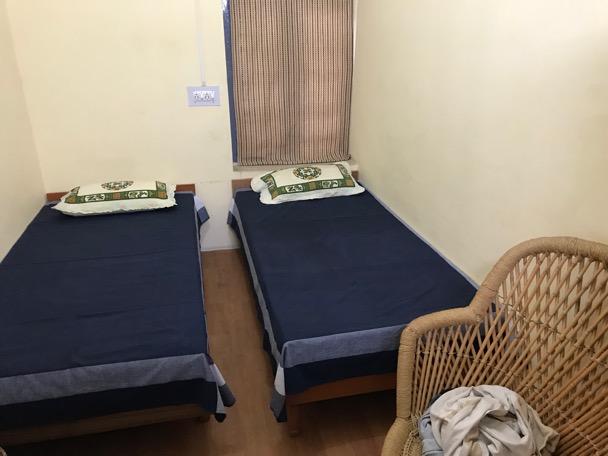 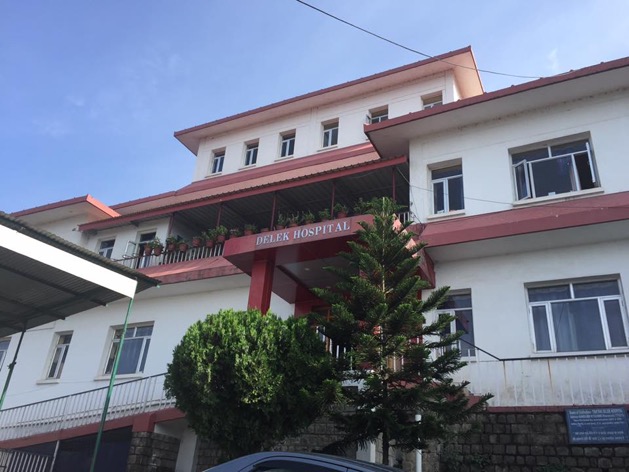 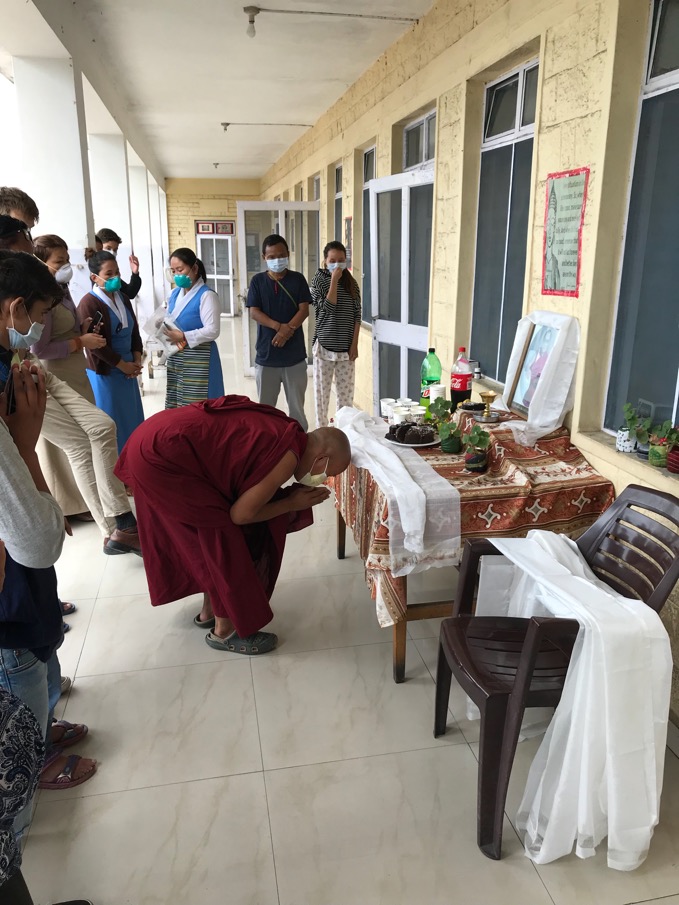 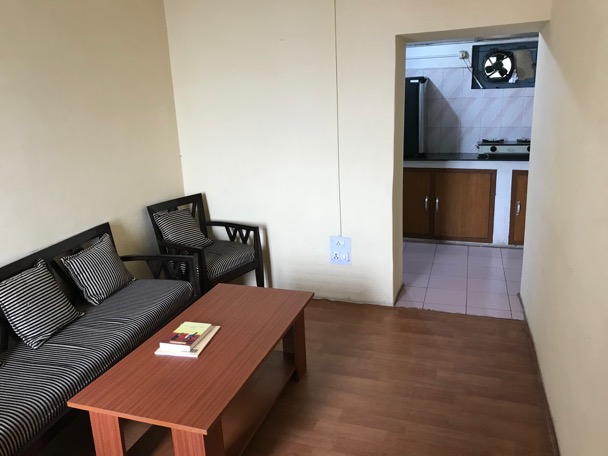 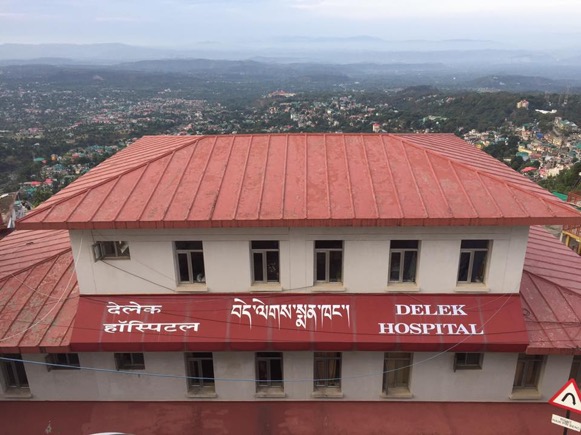 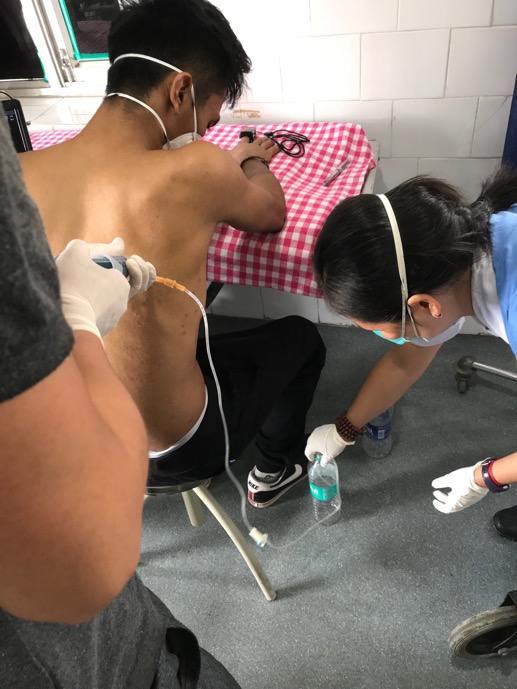 Life in Little Lhasa
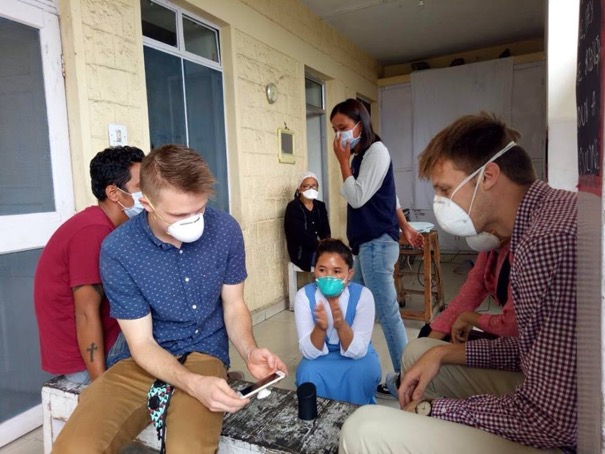 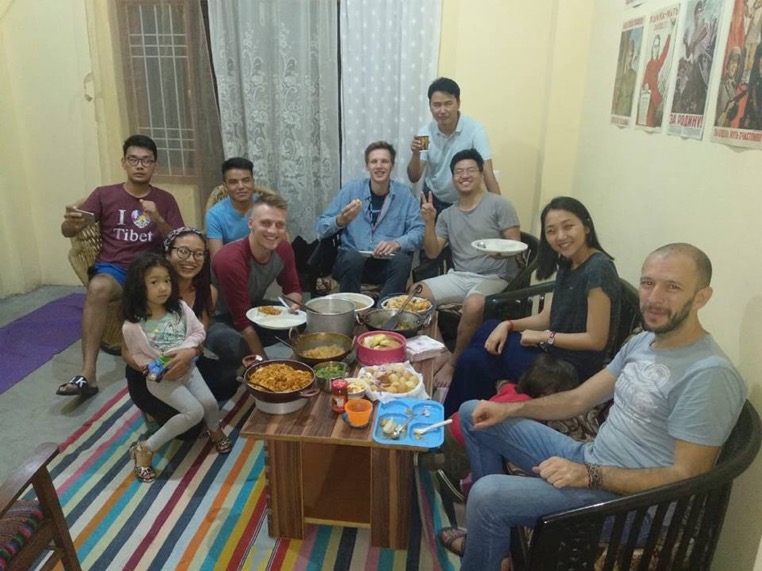 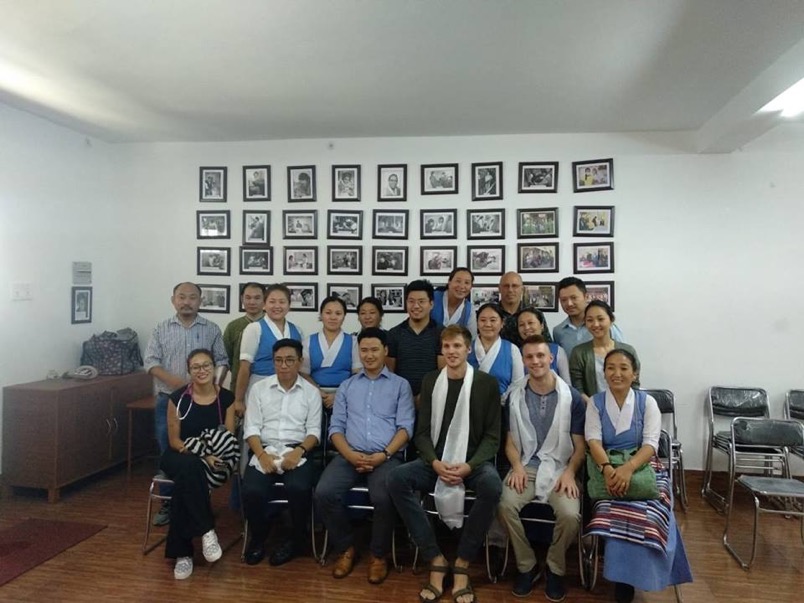 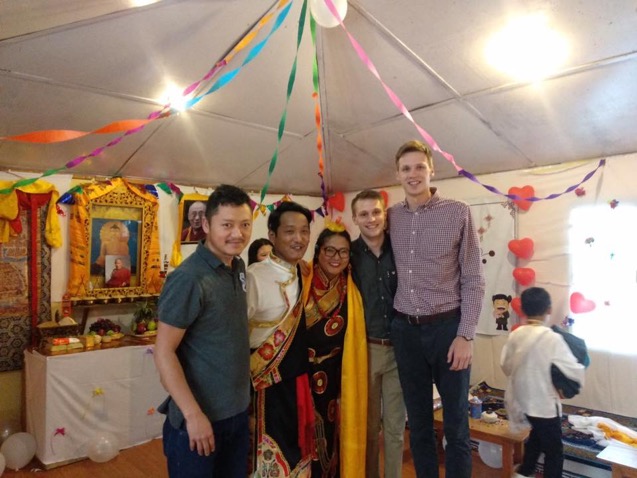 Major Focuses:
Assessing impact of Zero TB Screening in the schools through School Nurses and Student Interviews
To identify factors considered by monks and nuns in the decision to take/refuse latent TB treatment
To assess staff perceptions and practices in regards to TB screening and Infection Control at Delek Hospital
Sources of Data
Student Interviews
8+ interviews (40+ students)
School Nurse Interviews
6 interviews (7 School Nurses)
Monk and Nun Interviews
6 focus groups (18 monks)
Monk and Nun Surveys
Distributed to 2 nunneries and 3 monasteries
161completed
Delek Staff Interviews
8 Interviews in each department  (15+ staff members)
Delek Staff Surveys
34 completed
[Speaker Notes: Sam]
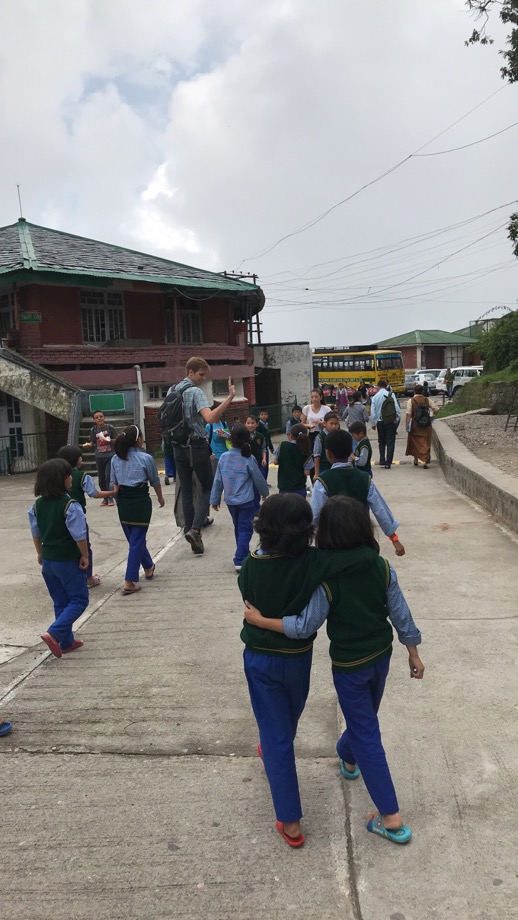 Tibetan Children Villages
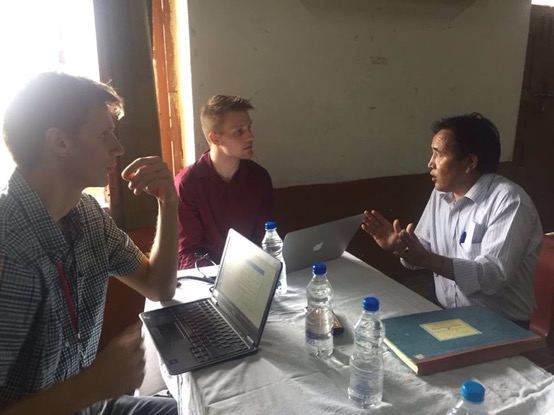 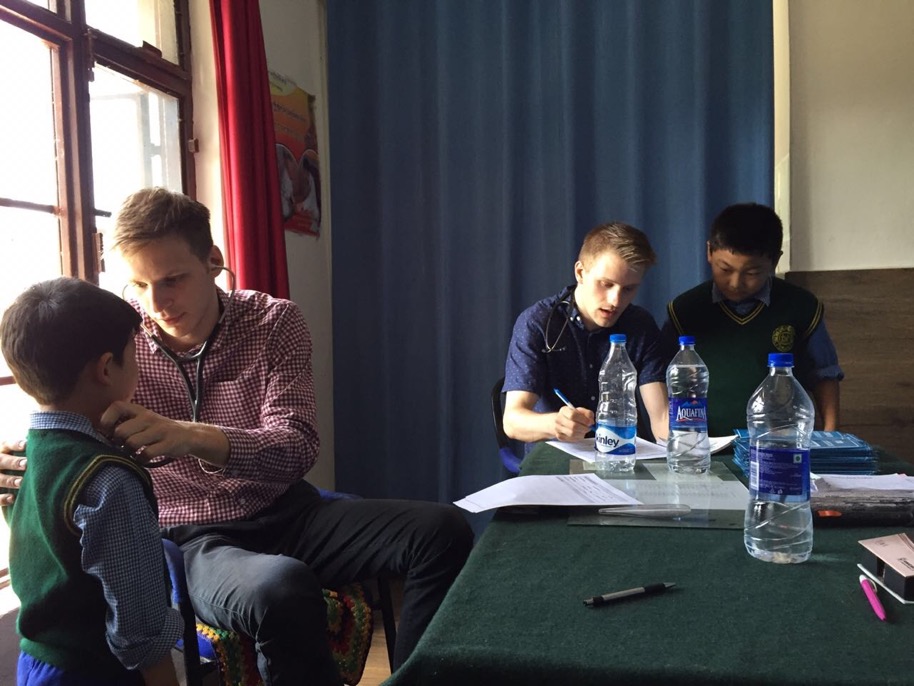 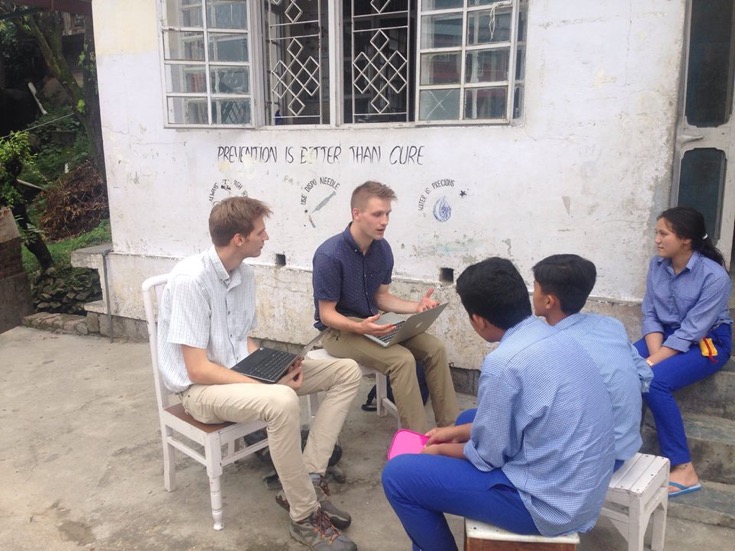 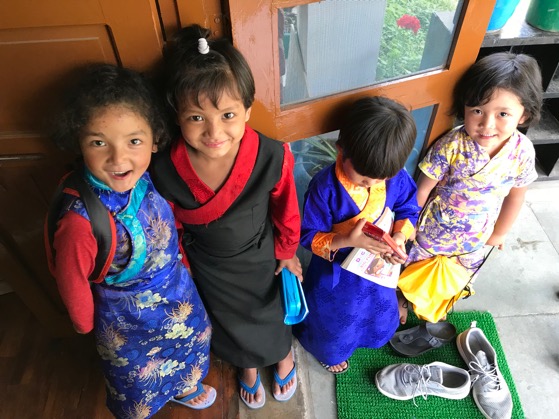 Findings from School Nurse and Student Interviews
[Speaker Notes: Sam]
Findings from Student Interviews
Recommendations
Currently
School Nurses are educated on TB by the Doctor and TB Nurses 
School Nurses disseminate this information to home mothers and to parents of latently infected children
Recommendation #1 
Create education material for the School Nurses to assist in this process
A document for the home mothers
Would ensure the treatment providers are getting the right information
A document geared for parents
Would help concerned parents get the correct, program specific information
Recommendation #2
Consider contacting patients who have previously rejected treatment to update them on the regimen changes and the success of the program.
[Speaker Notes: Noah]
Recommendation #3
Currently
Refer to LTBI Therapy as “Preventative Therapy”
Results in Patient confusion – Preventative Therapy = Vaccine
Infers that this treatment will protect the patients for life
Explaining this misnomers downplays the importance of the treatment
Also Infers that the patient is not currently infected
Recommendation #3
The ATS and CDC have recommended avoiding the terms “preventive therapy” and “chemoprophylaxis” as they can be confusing or misleading. To describe the intervention more accurately, the terminology “treatment of LTBI” is preferred.
RPT could now stand for “Rifampicin Pre-emptive Treatment”
[Speaker Notes: Noah]
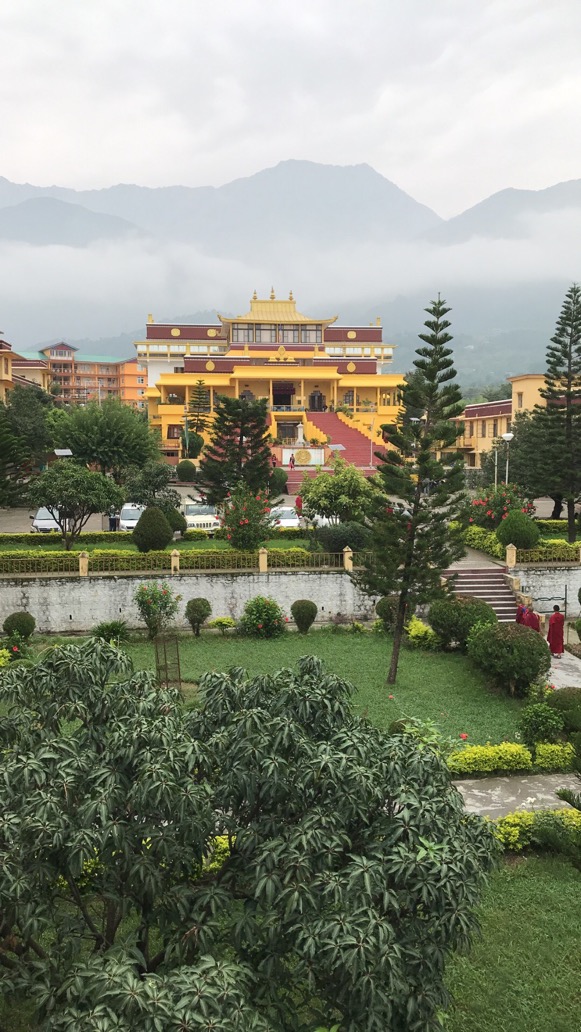 Monasteries and Nunneries
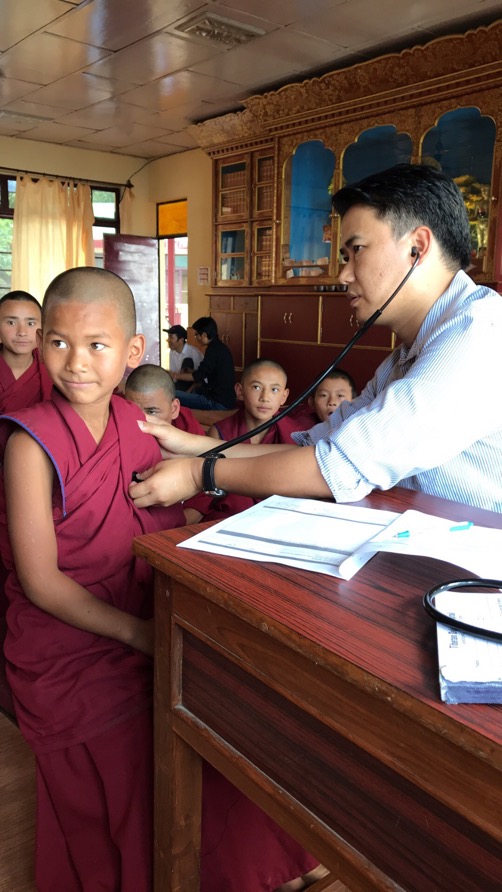 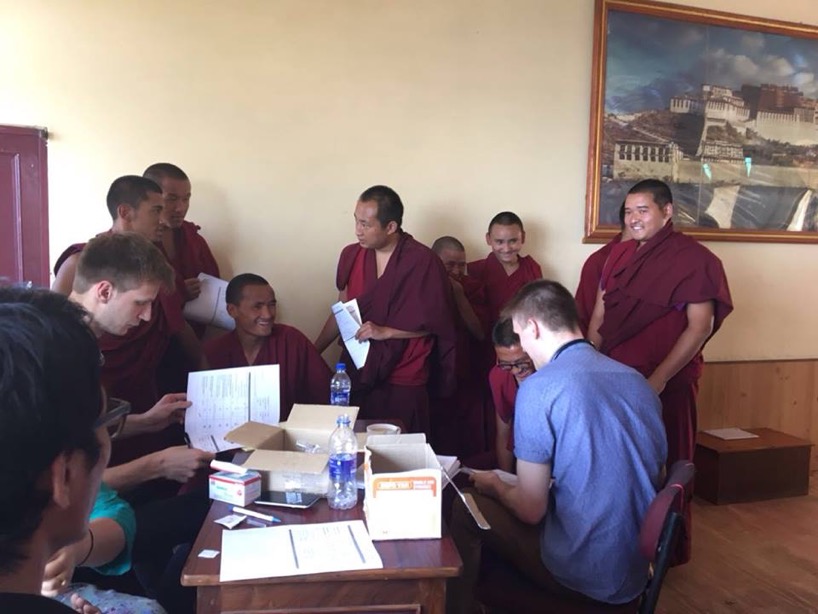 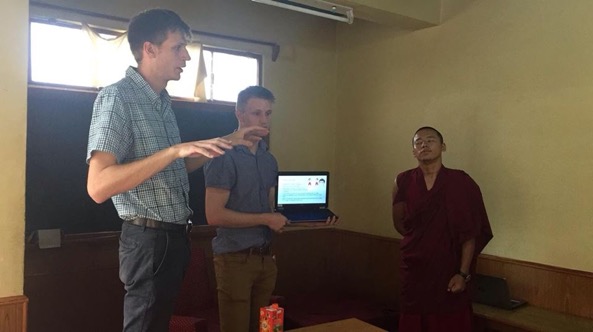 Findings from Survey of Latently Infected in Monasteries and Nunneries (161 respondents)
Demographics of Respondents
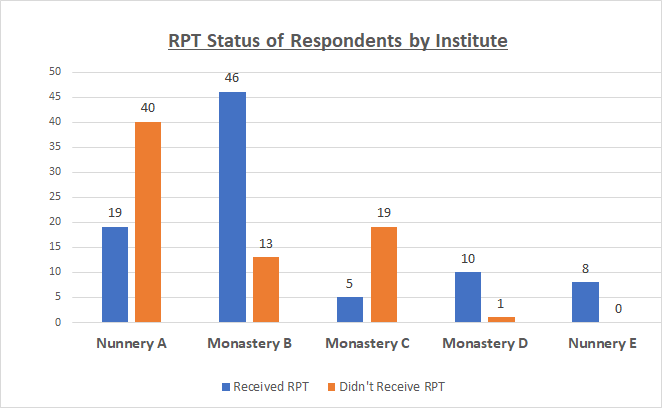 Knowledge Section
Average Score: 2.59 out of 6 (45.3%)

Knowledge scores higher in those who refused RPT vs those who accepted RPT
Received RPT: 2.23 out of 6
Did not receive:  3.03 out of 6 
P < 0.005
However, likely due to variation by institute
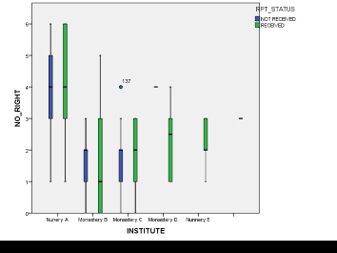 Survey Findings cont.
Reasons indicated for refusal of RPT
I don't think I'll get active TB because I am healthy (40%)
Worried about the side effects (17%)
I have other health conditions (14%)
The treatment is too long (13%)
Findings from Monk and Nun Interview(6 focus groups, 3 participants each)
[Speaker Notes: Sam]
Recommendation #4
Standardization of education using a power-point presentation or checklist of topics
Incorporating peer-to-peer education 
Involving monks and nuns who have completed treatment in the education of newly identified Latent TB cases
Examples:
Emphasizing potential Community Benefit
Goal of reducing the pool of bacteria in the monastery
Incorporate Buddhist concepts of community altruism
Clarify the difference between regimens for active and Latent TB
LTBI Therapy reduces the life-time risk of developing active TB by between 90% and 60% (Menzies et al 2010, WHO)
[Speaker Notes: Noah and Sam]
Findings from Delek Staff Interviews and Surveys
8+ interviews/focus groups and 35 survey responses
Risks of TB exposure and developing active disease are common concerns expressed by the staff.
Many staff members have admitted suspicion of or confirmed latent Infection. 
None have under-went latent TB treatment
Reasons: high perceived risk of reinfection, possible infection with MDR bacteria,  low likelihood of  reactivation
70% stated they would take LTBI treatment while working at Delek Hospital
87% stated they would consider LTBI treatment after leaving Delek Hospital
Significant proportion of staff have utilized TB screening methods:
Usually only after development of TB-like symptoms
[Speaker Notes: Sam]
Recommendation #5
Findings:
5 physicians and 5 TB nurses = 10 total asked via survey
Should TCV students take latent TB treatment if they have latent TB:
4 Strongly Agreed, 6 Agreed
Should Monks and Nuns take latent TB treatment if they have latent TB:
3 Strongly Agreed, 6 Agreed, 1 had No Opinion
Would you accept LTBI therapy right now?
 4 said Yes, 6 said No
After leaving Delek? 
8 said Yes, 2 said No
Is it possible for TB to be eradicated in the Tibetan Population in India?
3 Strongly Agreed, 6 Agreed, 1 Disagreed
Recommendation:
Address provider views and biases
Rationale:
Physicians exert substantial influence on patient compliance. (Koulayev et al. 2013)
Physician’s vaccine confidence and vaccine behavior has significant influence on vaccine acceptance of patients (Paterson et al. 2016)
[Speaker Notes: Noah]
Recommendation #6
Findings:
35 Staff Surveys Completed – 100% responded that they would support some kind of yearly screening
15 Staff interviews
Staff members are aware that they can do a medical check-up, have tests, and obtain treatment whenever they want free of charge
Due to the staff being busy, they will often avoid medical check-ups until they have symptoms
Recommendations
Develop a yearly screening for active TB (symptom evaluation, TST, chest x-ray) for all hospital staff
Delek should come up with a primary care schedule for the staff and their families (how often they should come in for check ups, what should be investigated at each check up (TB, Hep B, Pap Smear, blood pressure) vaccine schedule)
Have a way of encouraging or incentivizing adherence
Medical screenings, offer vaccines (Hep B) for new-hires
Rationale:
Delek staff should avoid transmission of TB to patients
Delek provides health care for all employees so it is financially beneficial to keep them healthy
Points of concern: Privacy, Cost Effectiveness,
[Speaker Notes: Noah]
Infection Control Concerns Expressed during Interviews
Infectious patients are coughing all the way to the lab. Should have their blood drawn by the nurses and the sample sent to the lab
Patients should be asked if they have a cough on registration in OPD and be offered a free mask and separate sitting area
Infection control measures are not adequately followed by staff in OPD (not wearing masks, patient not facing out window)
There should be periodic infection control education sessions for the staff (including administration, cleaning staff, and others)
There is no separate room for gastric aspiration or nebulization for TB patients
N-95 masks are worn for longer than standard recommended time
Should transfer patients to TB ward sooner
Should be more strict about isolation room doors being closed
There should be check-ups to ensure staff is adhering to infection control protocol
There should be better triage protocol in the OPD
No ventilation in toilet or in X-ray room in OPD
There should be more emphasis on patient education relating to infection control
Nurses are not always observing patients take DOT medications in TB ward.
Recommendation #7
Recommendation:
Establish a committee that meets regularly to discuss how to strengthen infection control procedures at Delek Hospital
Should include individuals from different departments (TB nurses, Doctors, Admin, Lab
Should involve Administrator Dawa and Dr. Tsetan
Should serve as a safe place for Staff to report concerns
Rationale
An opportunity to raise concerns and brainstorm cost-effective solutions to key infection control issues

Goal: to protect patients and staff from unnecessary exposure to infectious disease
[Speaker Notes: Both]
Updating the TB Manual
Goals:
To update manual with current guidelines
To document Delek's unique approach to TB care and share with other Tibetan TB centers

Sections Completed
Section 1: History of Delek TB Programme and Epidemiology of TB (Data from 2015-2017)
Section 2: Diagnostics of TB
Section 3: Clinical Management of Drug Susceptible TB

Impressions:
Unique diagnostic algorithm followed at Delek (captured) compared to other WHO and RNTCP guidelines
Discrepancies in initial patient education 
Need to standardize treatment monitoring
[Speaker Notes: Sam]
New TB Patient Education Checklist and Treatment Checklist
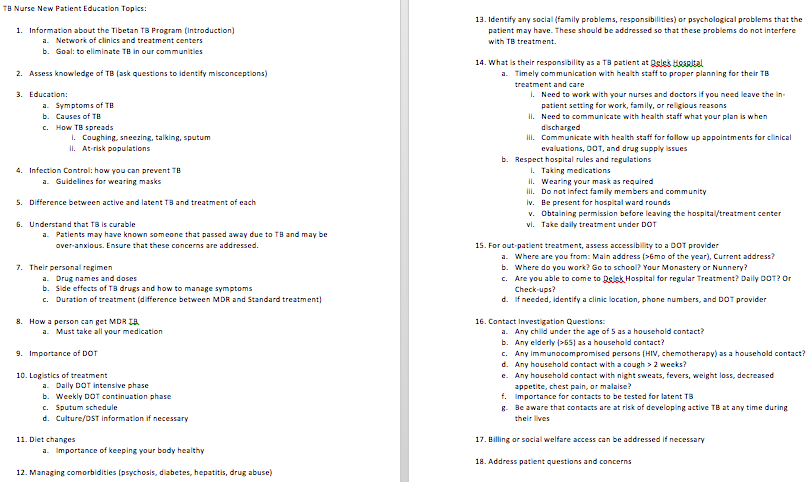 [Speaker Notes: Noah]
Monitoring Schedule for DS-TB
Monitoring Schedule for MDR TB
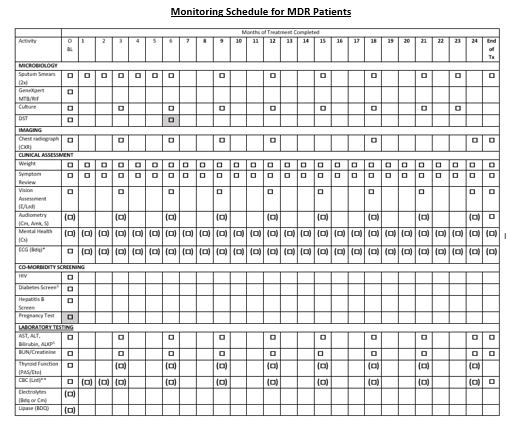 Note: this chart is still in progress
TB Patient Vision Testing
Recommendation
Recommended screening monthly for TB patients while on medications that can cause optic neuritis (ethambutol and linezolid)
Components of Testing
Symptoms check – changes in vision 
Visual Acuity – Snellen Test 
Red-Green Color Discrimination – Ishihara Test
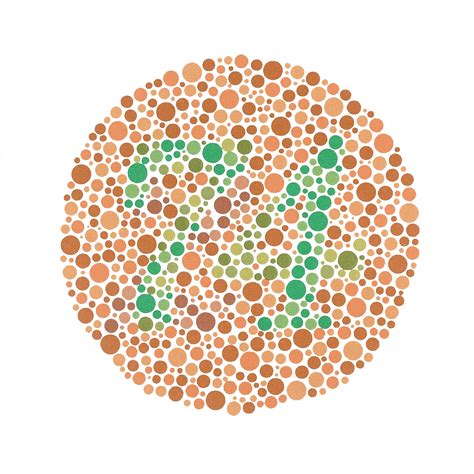 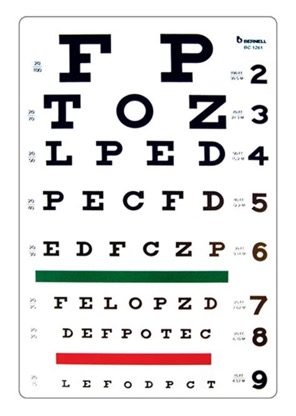 Snellen Test                         Ishihara Test
[Speaker Notes: Sam]
Future Research Projects
Hepatitis B Epidemiological Investigation
Anemia in the Nunneries
Diabetes
Investigation of the Tibetan Diet
Quality Improvement Projects
Case Studies (Bedaquiline)
Develop a Primary Care Schedule for Employees and Families
Thank You!!!
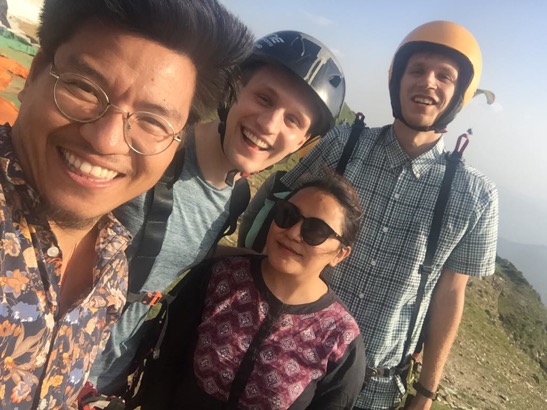 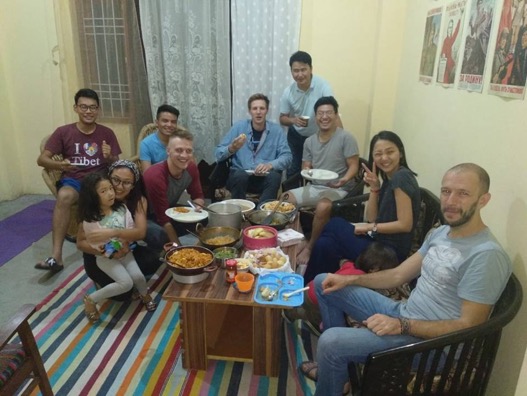 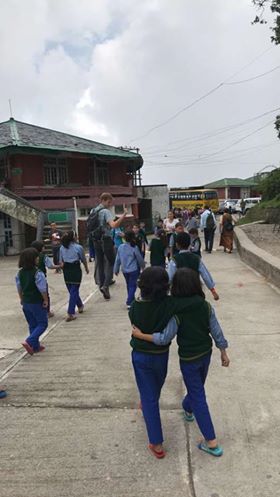 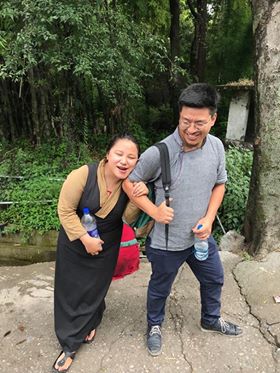 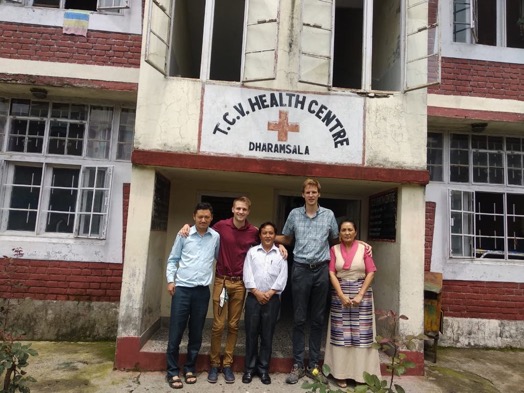 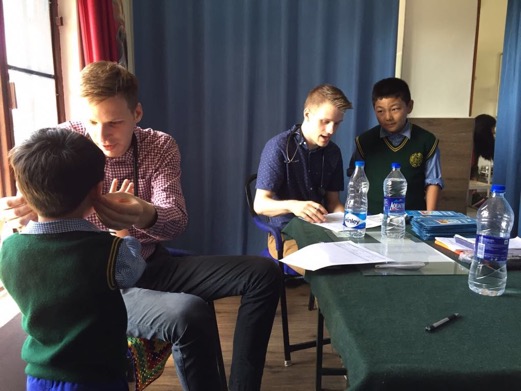